パワーポイントの品質と生産性を向上させるデザイン・テンプレート［ プロジェクター投影用/BIZ UDP ゴシックR/B.ver］
はじめに
本書はプレゼン資料の品質と生産性の向上を目的としたデザイン・テンプレートです。
本書はプレゼン資料を「大型のスクリーンに投影」して利用する場合（講演・セミナー等）に最適化して作成されています。なお、プロジェクターによっては薄い・淡い色がうまく再現されないことがある点にご注意ください。
本書は「PowerPoint 2010」を使って作成しています。
当テンプレートの入手先や使い方、利用にあたっての注意事項については下記ページを参照ください：
パワーポイントの品質と生産性を向上させるデザイン・テンプレート
≫ http://ppt.design4u.jp/template/
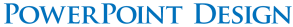 1
パワーポイントの品質と生産性を向上させるデザイン・テンプレート
ページ設定
カラー
余白／ヘッダー・フッター
スライド背景
グリッドとガイド
ガイド位置
フォント
メッセージライン
見出し・キーメッセージ
箇条書き
表
グラフ
補足説明・注意書き
囲み・塗り
吹き出し
表紙
目次
2
1. ページ設定
スライドのサイズ指定は「A4 210x297mm」。幅は「27.51cm」、高さは「19.05cm」を設定する。
「ページ設定」ダイアログボックス
A4 210x297mm
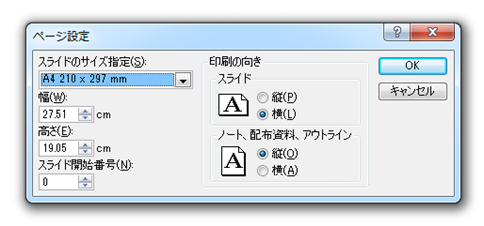 「ページ設定」ダイアログボックスの開き方：「デザイン」タブの「ページ設定」をクリック。
3
2. カラー
スライドで使用する色には「テーマカラー」を決め、資料全体で色使いのルールを統一する。むやみな色の多用は避ける。
テーマカラー
※本スライドでいう「テーマカラー」は、デザイン一般で利用する言葉を指しており、パワーポイントの設定とは異なる点にご注意ください。
4
補足｜色選びにあたって
サブカラー
元の色から彩度を落としたり、明度を上げた色をサブカラーとして組み合わせて利用すると、細かなニュアンスを表すのに便利です。ただし、プロジェクター投影の際にうまく再現できない場合があるため、利用にあたっては注意が必要です。
原色（光）の利用を避ける
日常生活の中で原色を見ることは稀です。信号機や非常口、電源スイッチのランプなど、特別注意を払う必要のあるものに限って使用されているはず。よって、プレゼン資料においても原色（中でも光の三原色）の使用は基本的に避けましょう。
サブカラーのサンプル
光の三原色
5
補足｜原色は用途を絞って利用する
原色（鮮やかな高彩度の色）の使用は原則的に避けるが、特別目立たせたい要素がある場合、用途を絞って利用する。
引き出し線・補足説明の例
ラインマーカーの例
本文
見出し
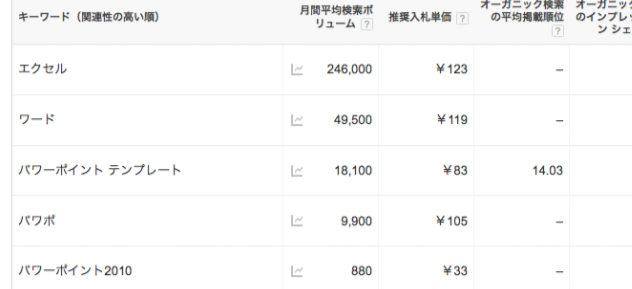 マゼンタ
イエロー
6
6
3. スライド背景（レイアウト）
スライドは、扱うコンテンツの内容に応じて「背景（レイアウト）」を切り替え、資料のストーリーにメリハリをつける。
レイアウト サンプル#1
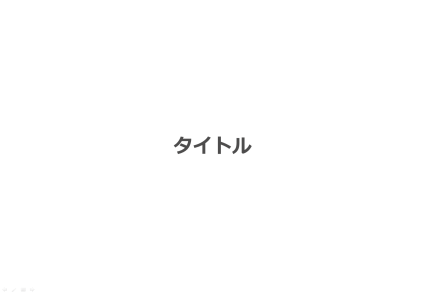 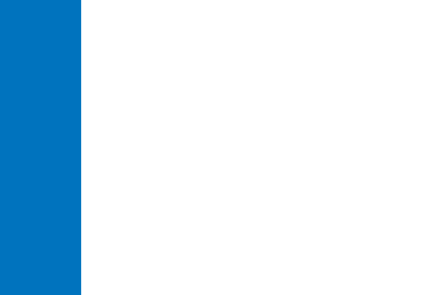 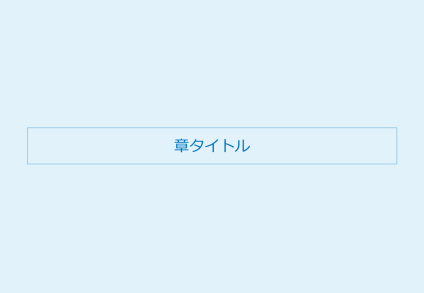 表紙
プレゼン資料の表紙に使用するレイアウトです。中央部にはタイトルを記載します。
目次
背景左部1/5ほどをメインカラーで塗りつぶし、見た目に特徴をつくったスライドです。
中扉
章タイトルを記載するためのレイアウトです。
7
続き｜3. スライド背景（レイアウト）
レイアウト サンプル#2
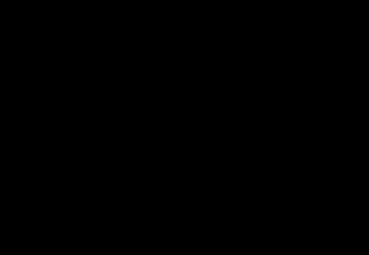 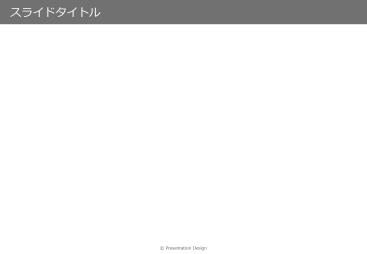 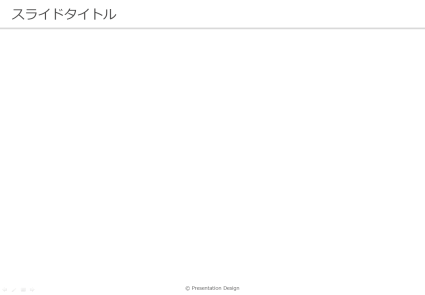 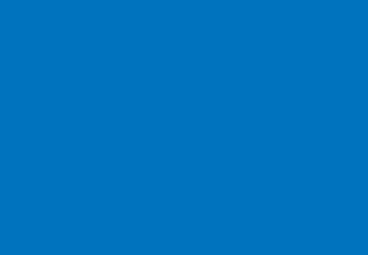 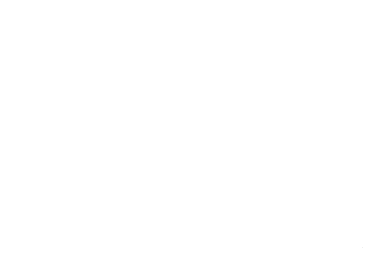 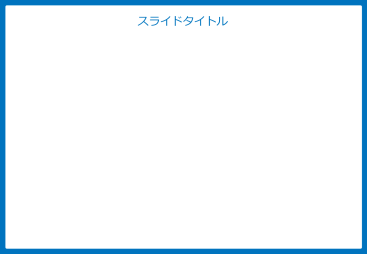 タイトルとコンテンツ
プレゼン資料の標準的なレイアウトです。スライド上部にはタイトルを、中央部にはコンテンツを記載します。
補足（情報）
補足情報を記載するためのレイアウトです。タイトル領域やスライドの外周にビジュアル上の特徴を持たせています。
ブランク
タイトル領域を無くし、完全に無地としたレイアウトです。「白無地」「逆版」「黒」の三種類があります。
8
4. 余白／ヘッダー・フッター
7.70cm
スライドの外壁には余白をとる。上下の余白は「ヘッダー・フッター」として扱う。
ヘッダーとフッター、左右のマージン
11.50cm
11.50cm
7.70cm
9
5. グリッドとガイド
スライド内の要素の位置決め・整列にかかる作業は「グリッドとガイド」を使って効率化する。
「グリッドとガイド」ダイアログボックス
CHECK
0.1cm
CHECK
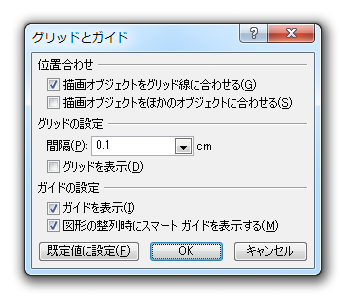 CHECK
10
補足｜「グリッドとガイド」ダイアログボックスの開き方
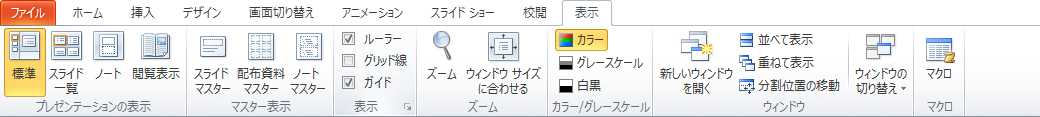 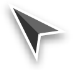 「グリッドとガイド」ダイアログボックスの表示は、ここをクリック。
11
6. ガイド位置
ガイドは「ヘッダーやフッターの境界線」や「スライドの中央部・3分割の目安の位置」がわかるようにする。
12
補足｜2分割用ガイド
ときにはスライドを左右2分割するガイドが便利なことも。前述のガイド位置と組み合わせて適宜利用する。
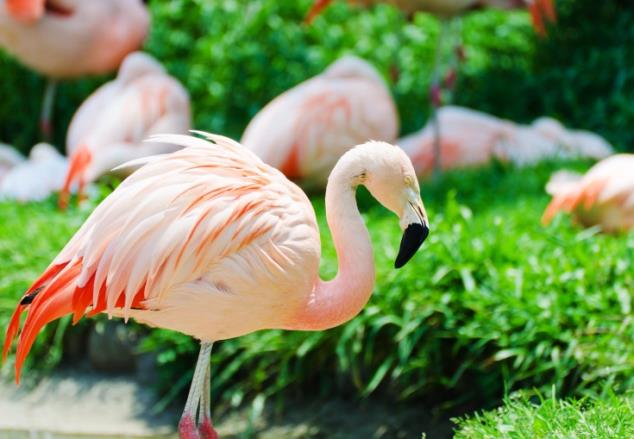 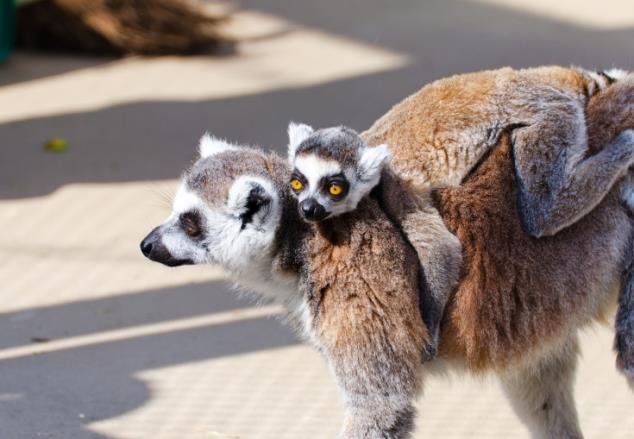 0.8cm
0.8cm
13
7. フォント
フォントは「メイリオ」を標準とする。
14
8. メッセージライン
スライド上部には、そのスライドの概要や主張を補足する短文（メッセージライン）を記載する。フォントサイズは『24pt』以上とし、プレゼン相手への見やすさに配慮する。
メッセージラインのサンプル
フォントサイズ
24pt以上
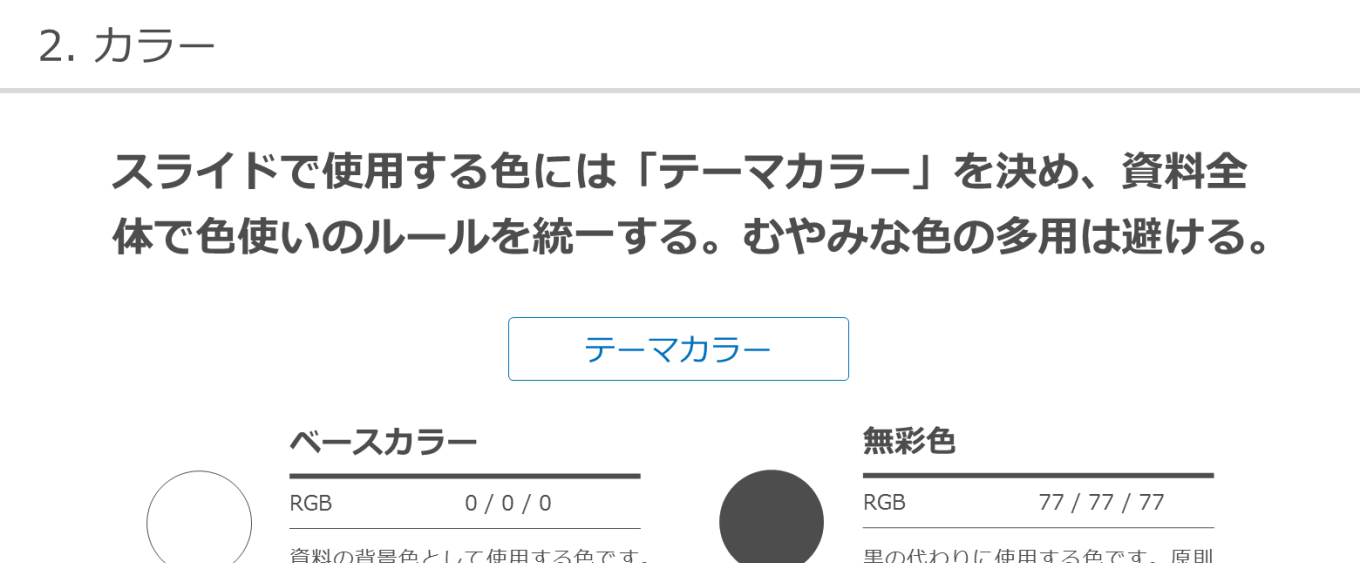 15
9. 見出し・キーメッセージ
「見出し」や「キーメッセージ」は、対となるテキストに1.5～2.5倍のサイズを設定し、それぞれの違いを明示する。
見出しの例
フォントサイズ
28pt
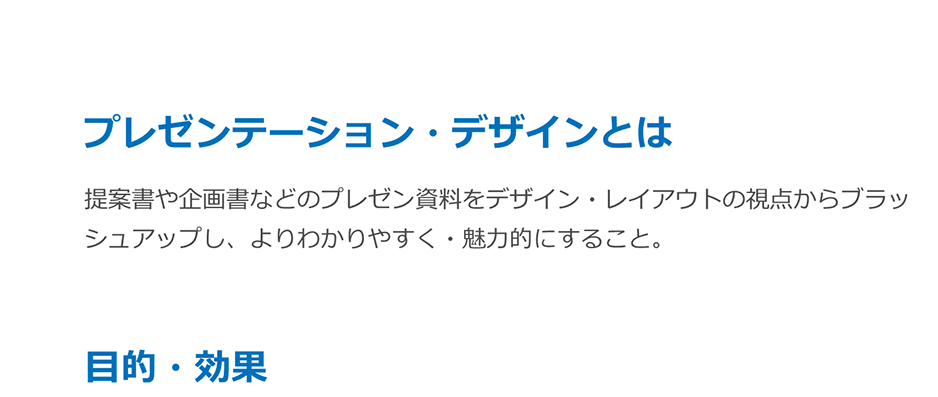 約1.6倍
フォントサイズ
18pt
16
10. 箇条書き
箇条書きは、プレゼンツール（パワーポイント）があらかじめ用意している機能を利用する。テキストの「・（中黒）」や「全角スペース」による代用は避ける。
箇条書き
「箇条書きと段落番号」設定画面
箇条書きの親要素
箇条書きの小要素。行間「1.2倍」、段落後は「6pt」を設定しています。
箇条書きの親要素。段落前は「12pt」。直前の箇条書きに対して広くスペースをとっています。
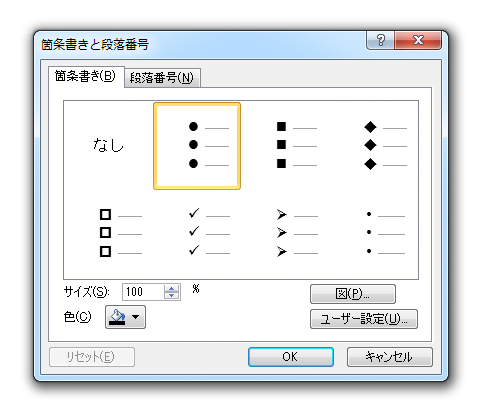 17
補足｜「箇条書きと段落番号」ダイアログボックス
「ホーム」タブの「箇条書きと段番号落」を選択する。
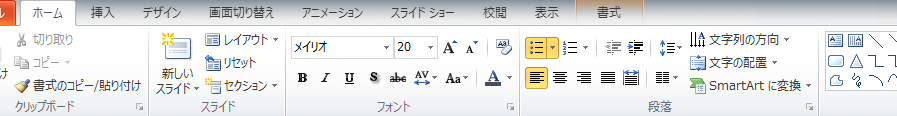 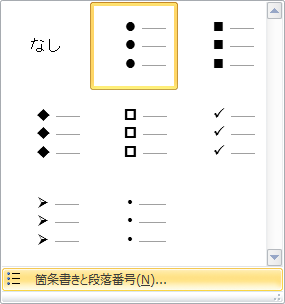 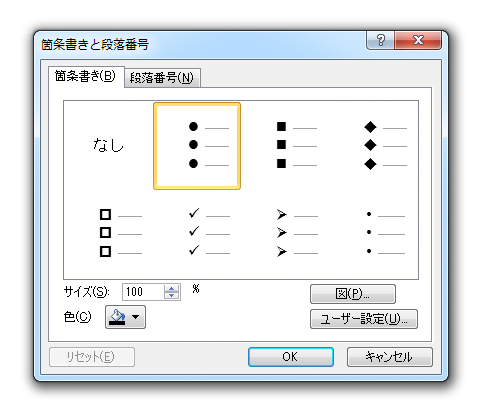 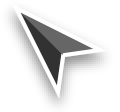 18
11. 表
表は、パワーポイントの「表」機能を使用する。罫線の有無や背景色・文字の配置を工夫して「見やすさ」に配慮する。
罫線の太さ
0.5pt
数値は右揃え
項番はセンター揃え
罫線の色
　無彩色
表
名称は左揃え
19
補足｜装飾付き見出し
表は、罫線や余白設定を工夫することで「装飾付きの見出し」としても利用できる。
装飾付き見出しのサンプル
20
12. グラフ
グラフは「棒グラフ」や「円グラフ」「折れ線グラフ」など、扱うデータや伝えたいメッセージに合わせて選択する。またグラフは、グラフそのものや枠線などの色を整え、プレゼン資料全体でトーン＆マナーの統一を図る。
棒グラフ（利益推移のサンプル）
億円
21
補足｜円グラフ・折れ線グラフ
円グラフ
折れ線グラフ
22
13. 補足説明・注意書き
補足説明・注意書きは、例外的にフッターへの書き込みを可とする。
補足説明・注意書き
こちらは補足説明です。小さめのフォントサイズ「8pt」を使用しています。
注意書きは色を変えても良いでしょう。
23
14. 囲み・逆版（文字白ヌキ）
図解でテキストを装飾する際は”囲み”と”逆版”を押さえる。テキストの周囲には余白をとり、色はテーマカラーから選ぶ。
「囲み」と「逆版（文字白抜き）」のサンプル
すっきり見せる囲み
インパクト重視の逆版
色は原則テーマカラーから選択する
テキストの上下左右には余白をとる
a
a
a
a
a
余白はパワーポイントの内部の余白機能を使う。
a
a
a
a
24
補足｜テキストの上下左右に余白をとる方法
「図形の書式設定」ダイアログボックス
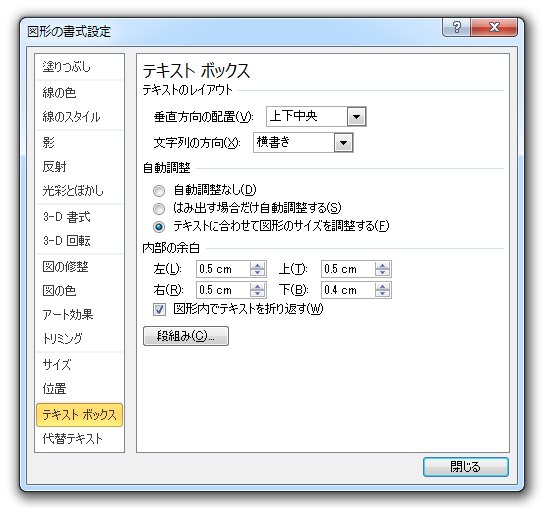 テキストの外周の余白を「センチメートル単位」で設定できる。
「図形の書式設定」ダイアログボックスの開き方：設定を行いたい要素を選択した状態で右クリックし、「図形の書式設定」を選択。
25
15. 吹き出し
図版に補足説明を付記する際は「吹き出し」を活用する。吹き出しは、逆半とするなど通常の要素と差別化する。
サンプル
吹き出しに使いやすい要素
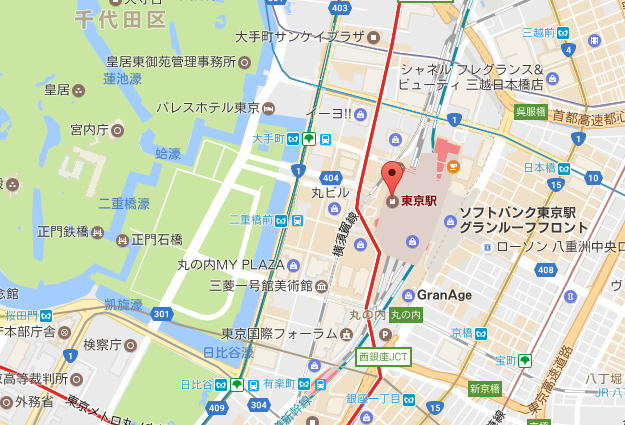 四角形吹き出し
手軽に扱える「四角形吹き出し」。
角丸四角形＋二等辺三角形
東京駅
東京都千代田区丸の内１丁目９−１
見た目にこだわりたいときには「角丸四角形」と「二等辺三角形」を組み合わせる方法も。
26
16. 表紙
表紙は「タイトル」や「著者情報」など、必要最低限の情報を記載し、シンプルに仕上げる。
パワーポイントの品質と生産性を向上させるデザイン・テンプレート［ プロジェクター投影用 ］
27
17. 目次
パワーポイントの品質と生産性を向上させるデザイン・テンプレート
プレゼン資料では原則「目次」を作成し、ターゲットにコンテンツの全容を伝える。またビジュアルにやや特徴を持たせ、章の切り替わりの印象づけに利用する。
ページ設定
カラー
余白／ヘッダ・フッタ
スライド背景
グリッドとガイド
ガイド位置
フォント
メッセージライン
見出し・キーメッセージ
箇条書き
表
グラフ
補足説明・注意書き
囲み・塗り
吹き出し
表紙
目次
28
当ファイルの商用を目的とした大量の再配布（CDやDVDへの収録、ウェブサイトへの掲載等）は、ご利用にあたり条件を設定させていただく場合があります。再配布を検討の際には恐れ入りますが、ご連絡（info@design4u.jp）いただけますようお願いします。
29
当サイトのコンテンツを書籍でもご覧いただけます。
第1章｜伝わるプレゼン資料づくりのために
第2章｜文章を読みやすくする方法
第3章｜コンテンツを際立たせる色づかい
第4章｜レイアウトが出来栄えを左右する
第5章｜これだけは押さえたい図解の基本
第6章｜仕上がりに差がつくグラフのTips
第7章｜画像を効果的に見せる方法
第8章｜直観的に伝わるスライドの作り方
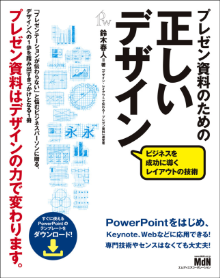 プレゼン資料のための正しいデザイン
ビジネスを成功に導くレイアウトの技術
鈴木　春人
エムディエヌコーポレーション
B5変型判／オールカラー／176P
ISBN978-4-8443-6519-8
30
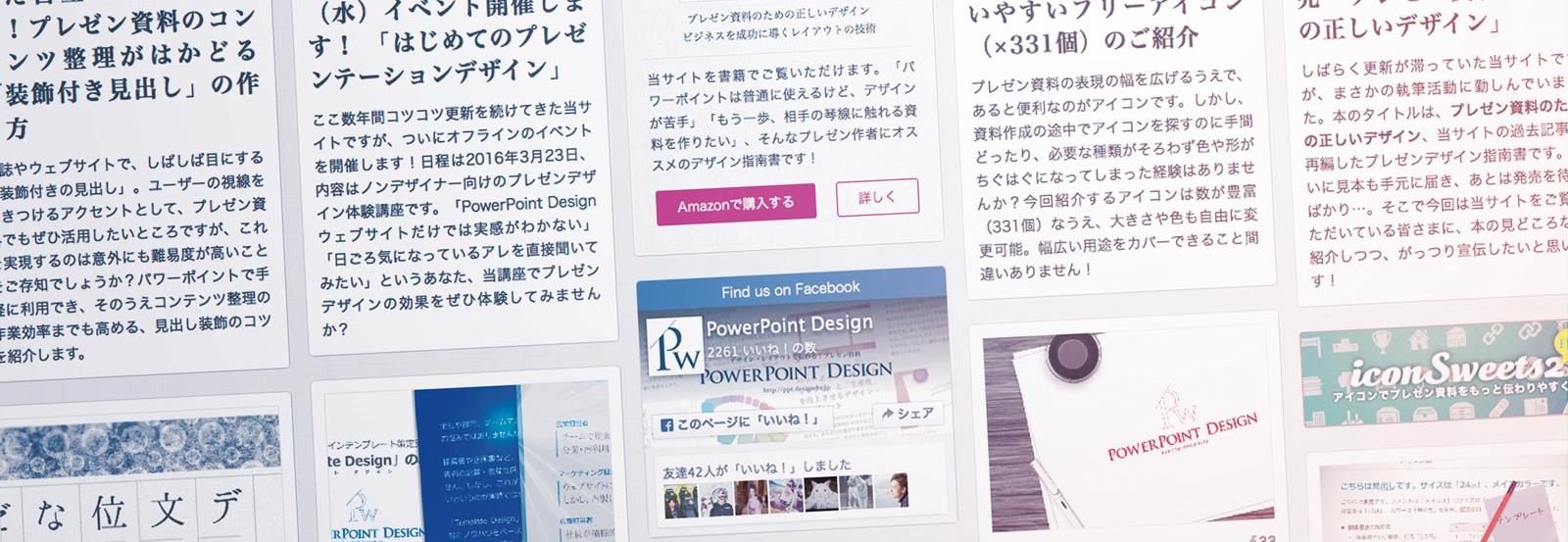 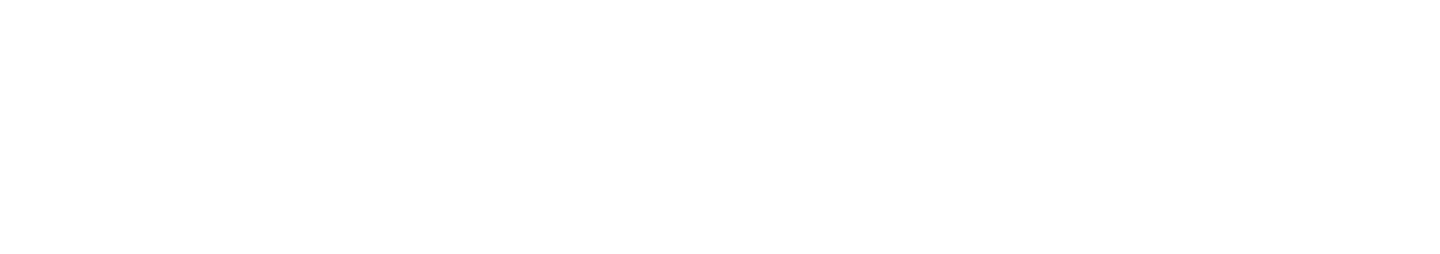 プレゼン資料のデザインノウハウを講座で学んでみませんか？ 当サイト（デザイン・レイアウトで伝わる！プレゼン資料）では、サイトのコンテンツをベースとした、ノンデザイナー向けのビジネスデザイン講座を開催しています（不定期）。また、講師が貴社を訪問し、社員研修形式での開催も承っておりますので、どうぞお気軽にお問い合わせください。
主催：Presentation Design